2021_04_03 入試説明会
動物生殖システム分野　尾田正二　准教授
メダカ
放射線
超音波
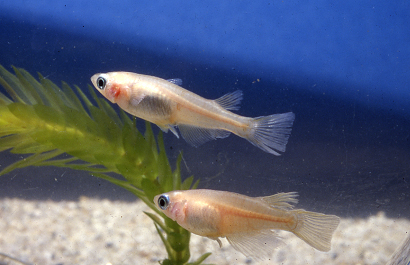 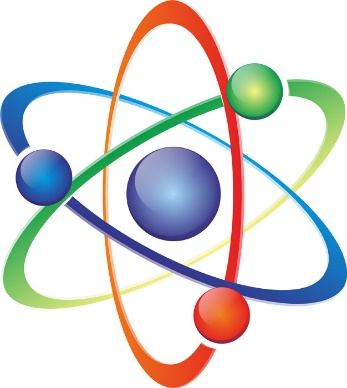 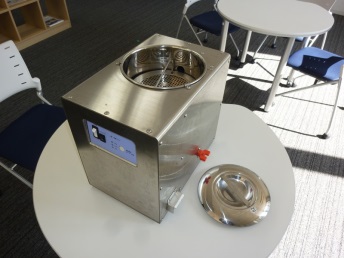 ＋
＋
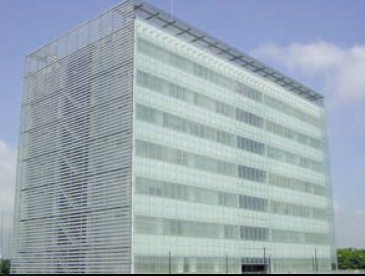 ココです！
生命棟の１階北側
2021_04_03 入試説明会
動物生殖システム分野　尾田正二　准教授
1 Gy <
DNA 損傷による発がんリスクの上昇
≦ 0.1 Gy
低線量（率）放射線の長期間慢性被ばく
　　　　　　　　　　　　　の生物影響の解明
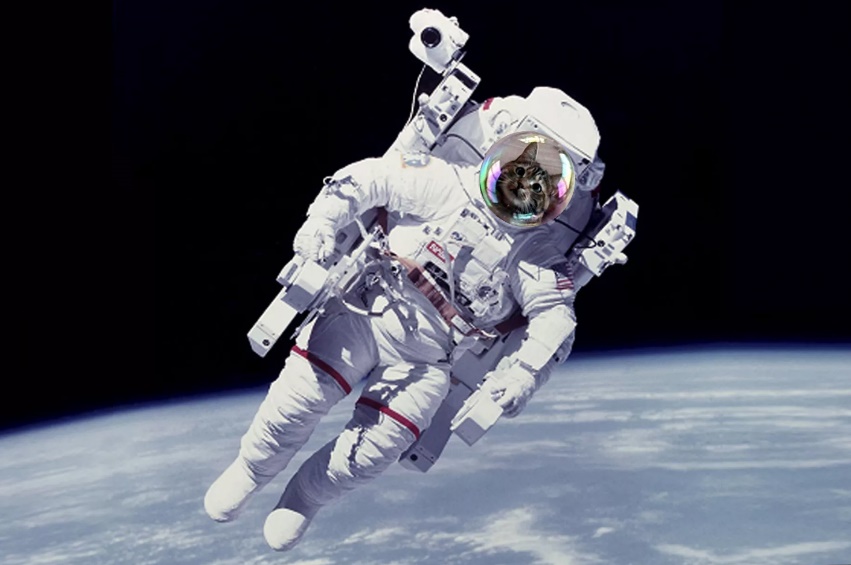 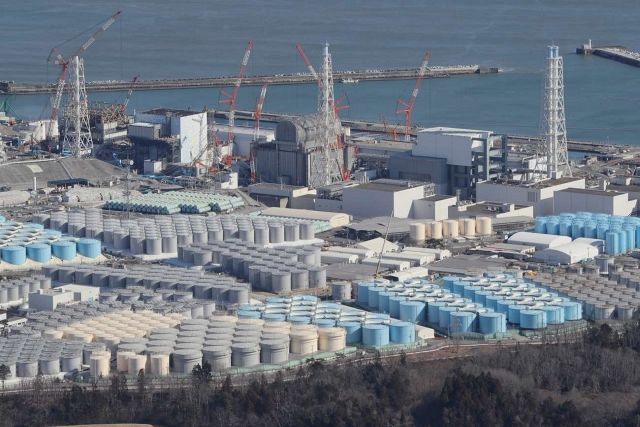 僕らの宇宙世紀は終わった…
2021_04_03 入試説明会
動物生殖システム分野　尾田正二　准教授
1 Gy <
DNA 損傷による発がんリスクの上昇
≦ 0.1 Gy
低線量（率）放射線の長期間慢性被ばく
　　　　　　　　　　　　　の生物影響の解明
恒常的酸化ストレスの負荷に対抗する細胞レベルでの生理的反応
0.1 Gy/7 days
発がんリスクはほぼゼロだけど、
酸化ストレスが恒常的に負荷された状態
2021_04_03 入試説明会
動物生殖システム分野　尾田正二　准教授
還元
酸化
1 Gy <
DNA 損傷による発がんリスクの上昇
≦ 0.1 Gy
低線量（率）放射線の長期間慢性被ばく
　　　　　　　　　　　　　の生物影響の解明
恒常的酸化ストレスの負荷に対抗する細胞レベルでの生理的反応
0.1 Gy/7 days
カラダの健康を酸化と還元の
バランスで考える。
2021_04_03 入試説明会
動物生殖システム分野　尾田正二　准教授
1 Gy <
DNA 損傷による発がんリスクの上昇
≦ 0.1 Gy
低線量（率）放射線の長期間慢性被ばく
　　　　　　　　　　　　　の生物影響の解明
恒常的酸化ストレスの負荷に対抗する細胞レベルでの生理的反応
0.1 Gy/7 days
還元
カラダの健康を酸化と還元の
バランスで考える。
酸化
2021_04_03 入試説明会
動物生殖システム分野　尾田正二　准教授
1 Gy <
DNA 損傷による発がんリスクの上昇
動物にとって最もインパクトがある環境因子は食
≦ 0.1 Gy
低線量（率）放射線の長期間慢性被ばく
　　　　　　　　　　　　　の生物影響の解明
恒常的酸化ストレスの負荷に対抗する細胞レベルでの生理的反応
0.1 Gy/7 days
還元
還元
カラダの健康を酸化と還元の
バランスで考える。
酸化
酸化
2021_04_03 入試説明会
動物生殖システム分野　尾田正二　准教授
還元
酸化
動物にとって最もインパクトがある環境因子は食
新鮮な食材（例えばクロレラ）
を食べる
超音波洗浄により過酸化脂質を
除去した食材を食べる
低線量（率）放射線の長期間慢性被ばく
　　　　　　　　　　　　　の生物影響の解明
？
酸化ストレス負荷を
軽減する
メダカの健康向上
還元
還元
酸化
酸化
2021_04_03 入試説明会
動物生殖システム分野　尾田正二　准教授
動物にとって最もインパクトがある環境因子は食
新鮮な食材（例えば生きている
クロレラ）を食べる
超音波洗浄により過酸化脂質を
除去した食材を食べる
低線量（率）放射線の長期間慢性被ばく
　　　　　　　　　　　　　の生物影響の解明
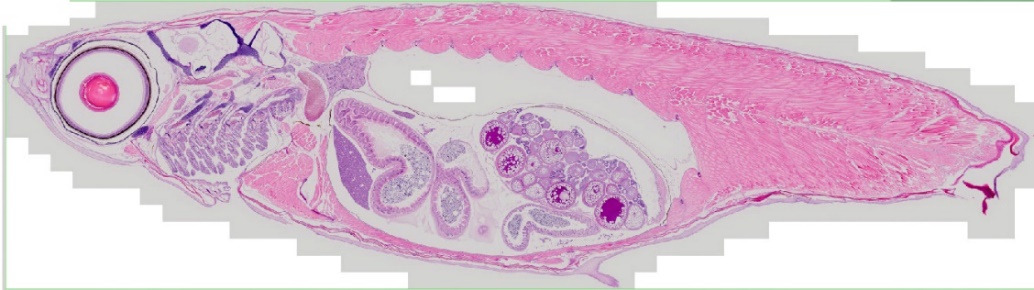 カラダの健康を酸化と
還元のバランスで考える。
酸化ストレス負荷を
軽減する
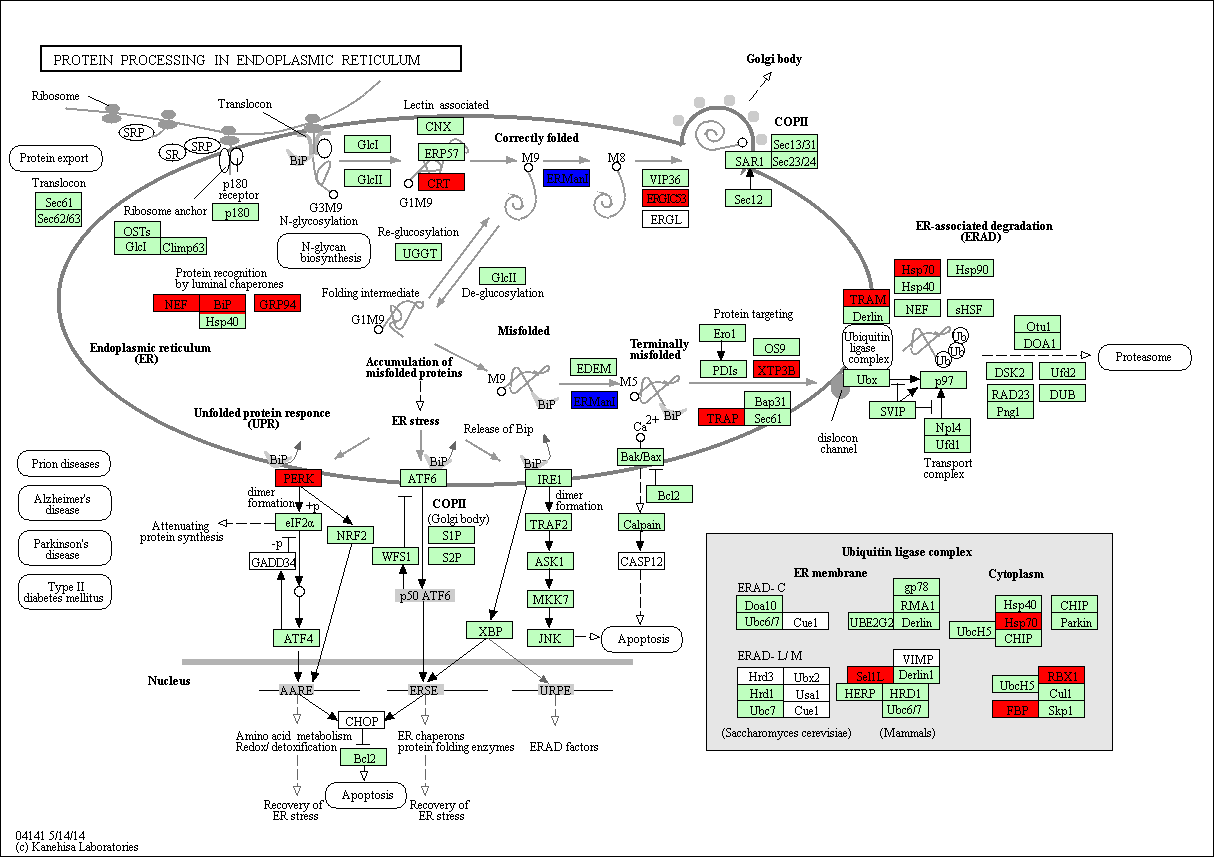